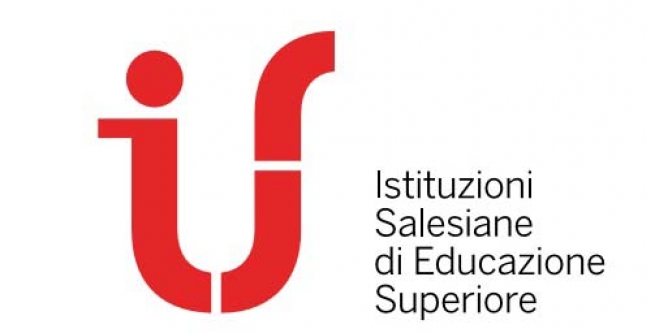 INFORME DE AVANCE ÁMBITO DE FORMACIÓN
SEPTIEMBRE 2019
Equipo coordinador
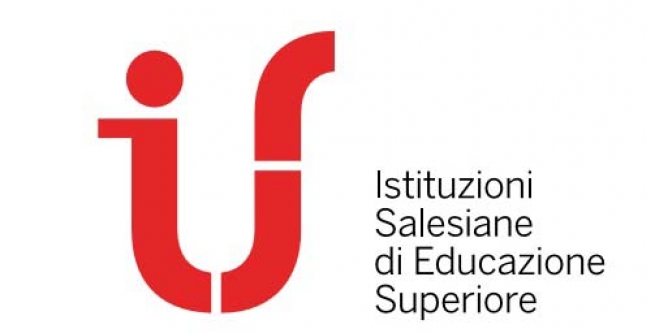 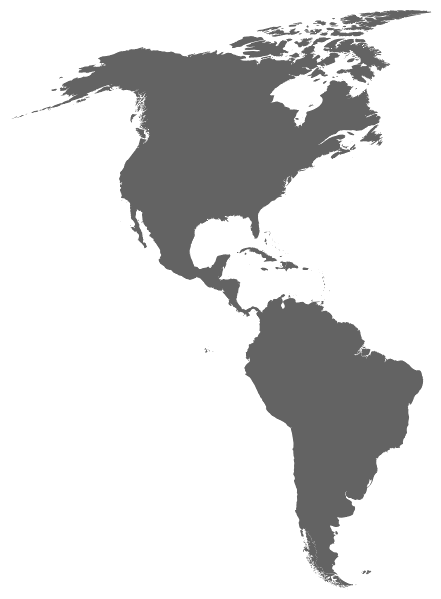 Elvira Ramos De Tobar
UDB
(San Salvador, El Salvador)
Ana Carolina Perroni
UCDB
(Campo Grande, Brasil)
Pablo Farfán
UPS
(Cuenca, Ecuador)
Rosa Velásquez
UCSH
(Santiago, Chile)
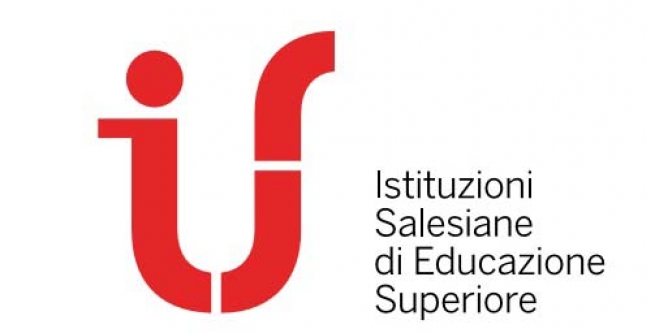 Objetivos de TrabajoPrograma Común 5
Complementar el programa de inducción con:
1.1. Espacio para información de cada institución
1.2. Aplicaciones a la gestión docente y administrativa.
Dejar a la UPS de Ecuador a cargo de la administración de la plataforma
Formar equipo de tutores. 
Implementación repositorio de material / experiencias de las IUS
Diseño e implementación del Programa de Formación Permanente para el personal Académico y Administrativo.
Coordinar trabajo del Grupo con el programa de Formación de Directivos.
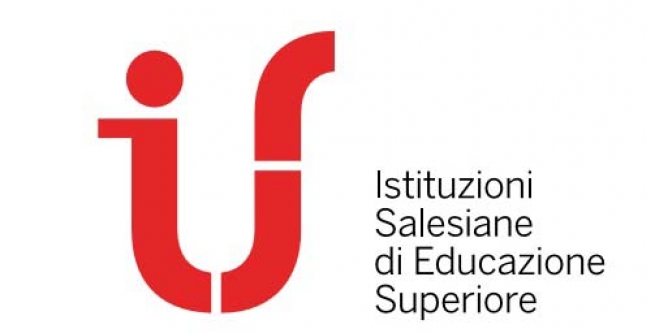 RequerimientosPrograma Común 5
1. Instituciones que desean participar de los procesos de formación: 
• Comprometer la participación de al menos una persona para formarse como tutor en Cuenca, Ecuador. 
• Comprometer la asignación de un referente para apoyar el trabajo del grupo (puede ser el mismo tutor). 
• Compartir materiales / experiencias para complementar y enriquecer contenidos de los programas de formación o repositorio. 

2. Instituciones que integren el Equipo Coordinador del Grupo Formación: 
• Comprometer facilidades y recursos para generar al menos un encuentro anual del grupo. 
• Considerar la participación en el equipo como parte del compromiso de trabajo de cada integrante. 
• Comprometer acompañamiento y cambio de representante si no se logra un aporte efectivo del mismo.
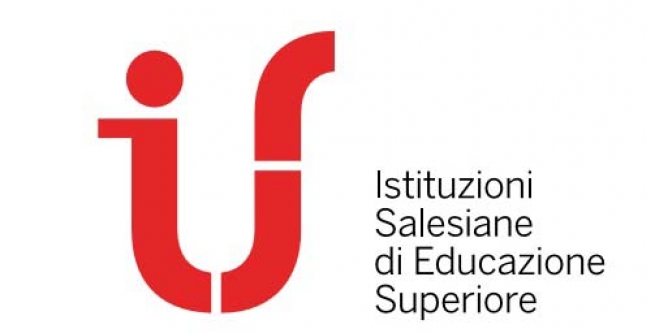 Avances 2018
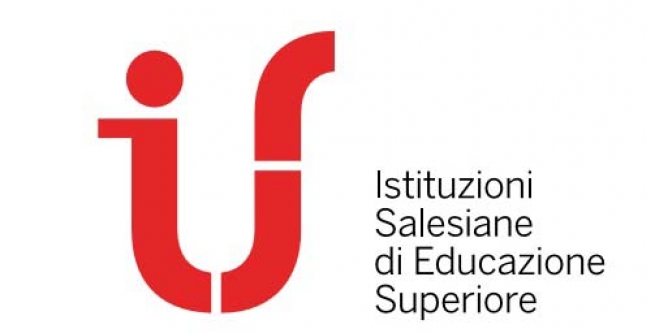 Avances 2018
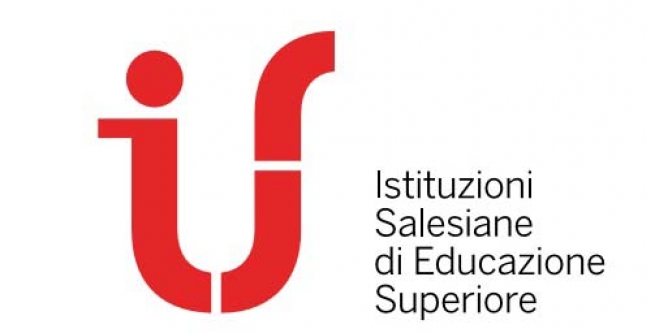 Avances 2018
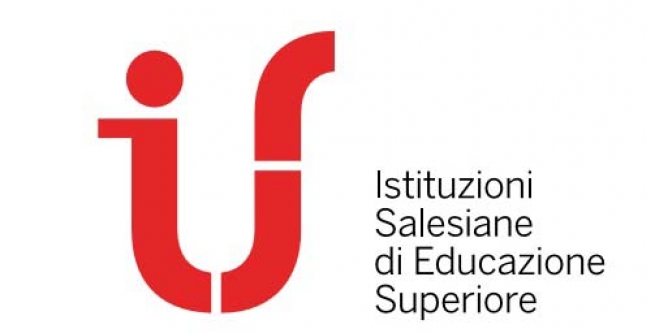 Otros aportes desarrollados
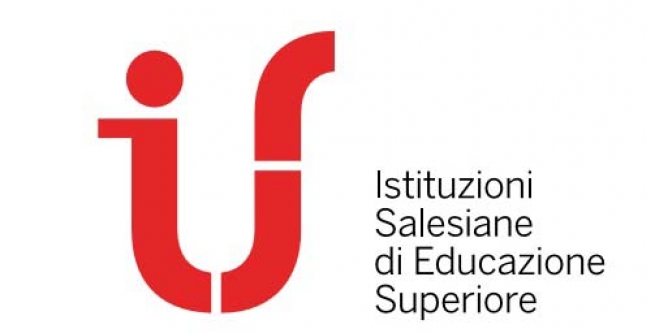 Encuentros realizados
No Presenciales:
Se mantuvo comunicación vía correo electrónico para ir recordando las tareas y aclarar dudas.
Se intentó realizar al menos tres encuentros vía Skype, pero por problemas técnicos, el equipo terminó utilizando el chat de dicha herramienta para comunicarse.

Presenciales.
Encuentro en Cuenca – Ecuador del equipo Coordinador. Semana del 02 al 06 de julio de 2018 (sólo faltó el representante de UNISAL, Paulo Ortiz).
Encuentro en Cuenca – Ecuador para formación de tutores, realizado en la semana del 09 al 13 de julio de 2018.
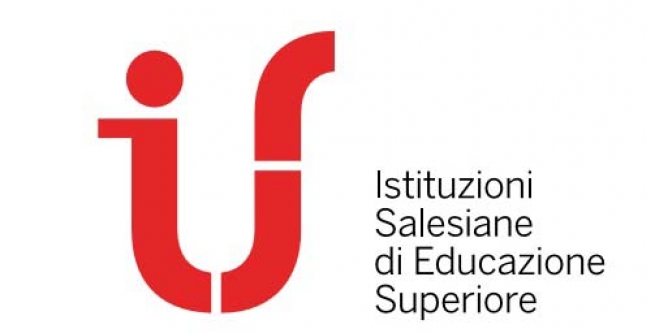 Gracias